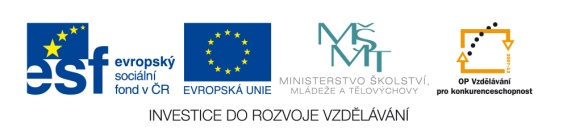 Výukový materiál zpracován v rámci projektu EU peníze školám
Registrační číslo projektu: CZ.1.07/1.4.00/21.2852
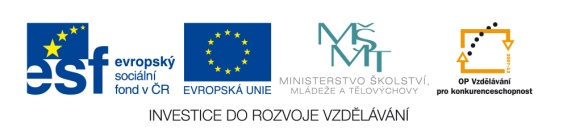 Present continuous - usage
When we‘re talking about something that is happening right here right now or anywhere else in present. 

Signal words (SW)
just 	(right) now
at the moment	today

SW is placed in the end of the sentences.
Ex: What are you doing now? We are tidying up our children´s room.
Ex: Tim is sleeping on the sofa and Tome is playing pc games at the moment.
Ex: I am leaving my grand parents today.
Ex: He is having a dinner with his family in the kitchen just.
Present continuous - spelling
Consonant duplication (verbs with one syllable ending with a consonant)
stop -> stopping, run -> running, swim -> swimming,…
Present continuous – stative verbs
Stative verbs are not use in continuous  (-ing) – situation,… happend for longer time

to be, believe, understand, know, remember, forget, mind, dislike, like, love, hate, feel, exist, want wish, prefer, think, hear, see,
Present continuous
+	Subject  +  to be  + verb-ing  +   …………
	I am sitting at school right now.
Subject  +  to be  +  not  +  verb-ing  +  …………
     My mother is not reading a book just.
?	to be  +  Subject  + verb-ing  +  …………?
 	Are your children painting pictures at the moment?
Exercise
Fill the auxilliary verb „to be“ and verbs to complete the sentences.

joke, make, dance, talk, jump, ride, swim, collect, sell, cry
They  __________________ so much noise! It is not normal!
Ema  ___________________with her boyfriend on the telephone.
Sara  ________________________, her boyfriend is moving to other towen.
It is beautiful day and children ___________________theire bikes in the park.
I am serious, I______not ___________________!
They _______________________the tickets for tonight´s concert.
Autorem materiálu a všech jeho částí, není-li uvedeno jinak, je Mgr. Věra Vepřeková
  